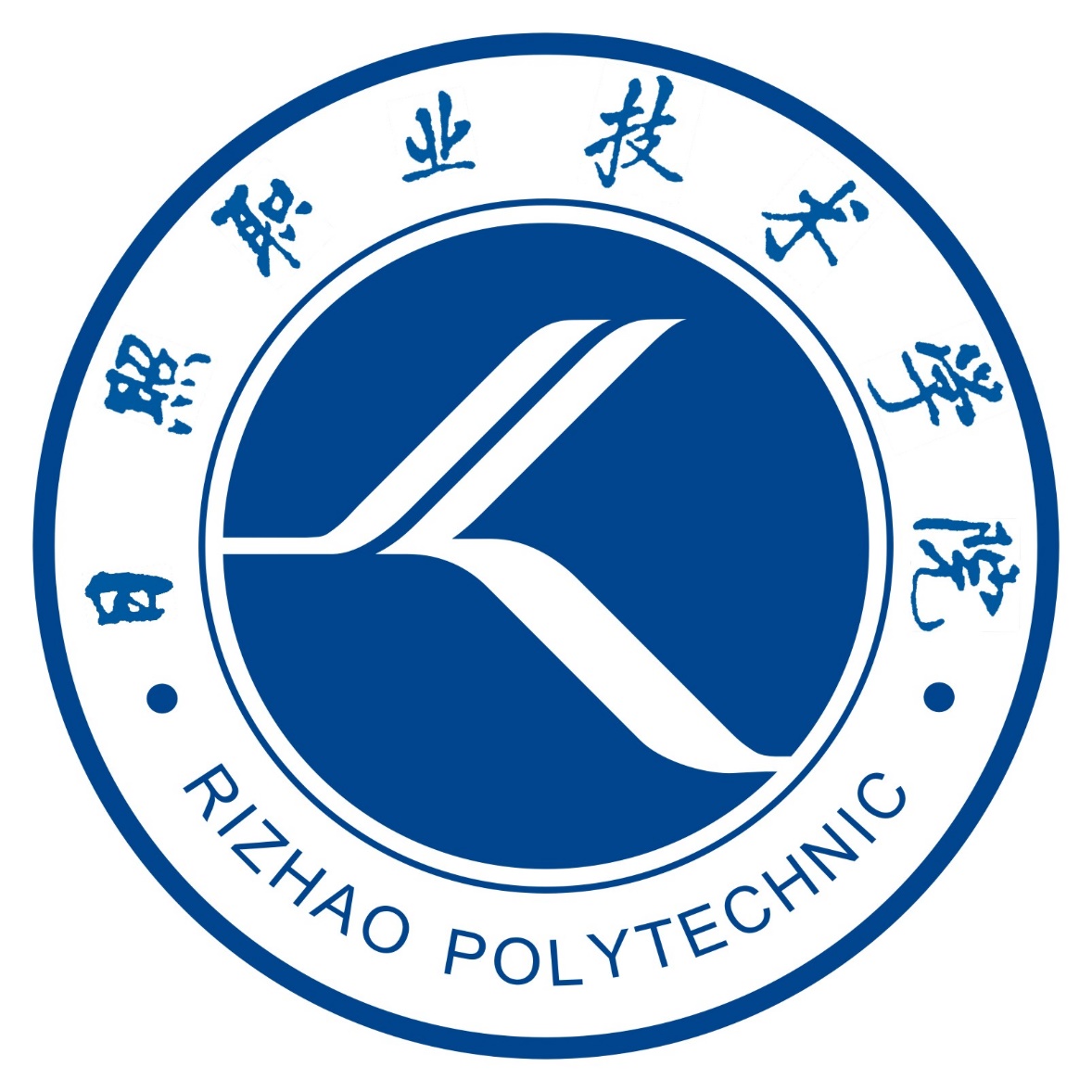 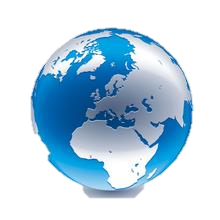 进出口业务操作
1 交易前准备与交易磋商
进出口业务操作课程团队
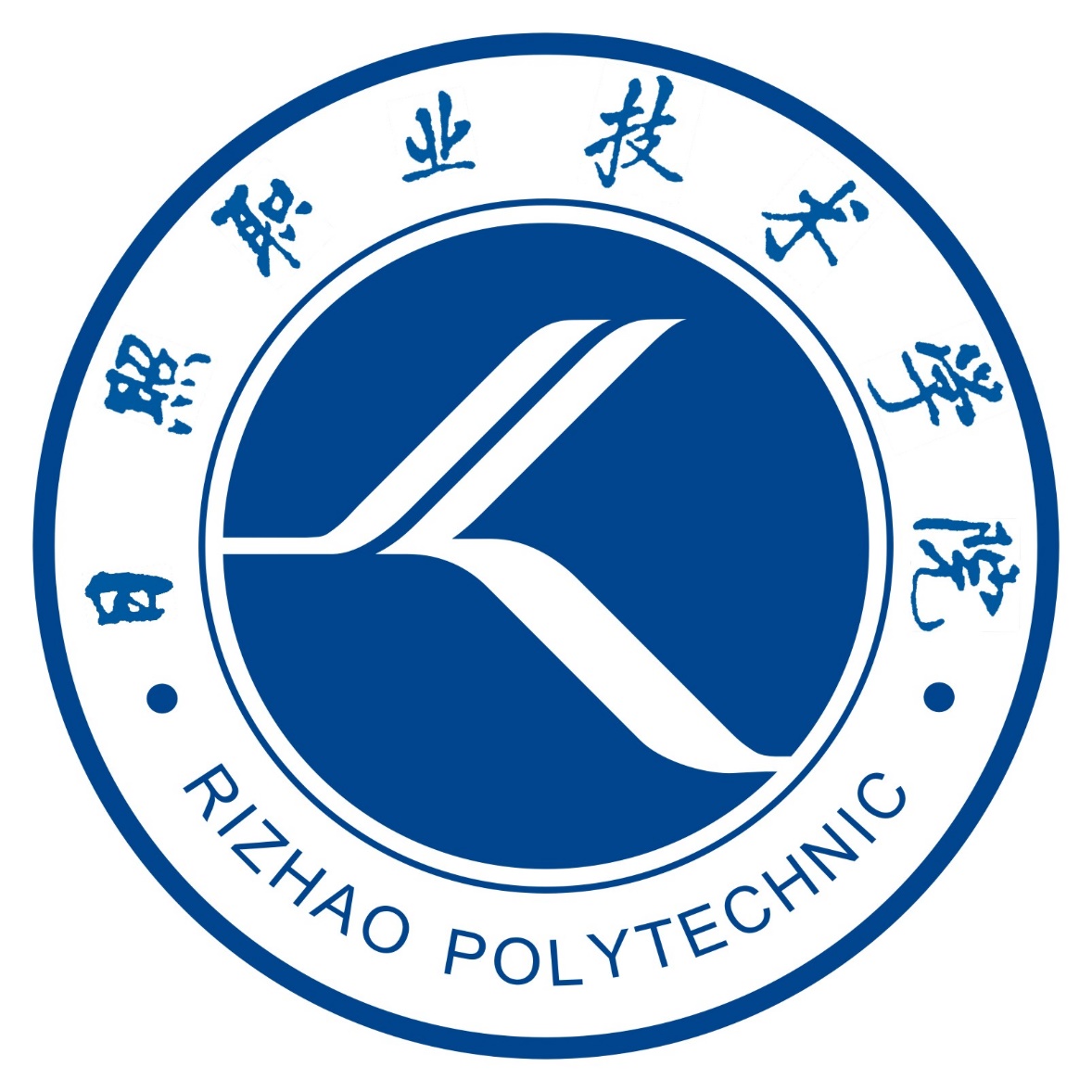 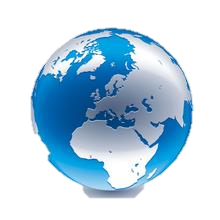 进出口业务操作
1-2 交易磋商
进出口业务操作课程团队
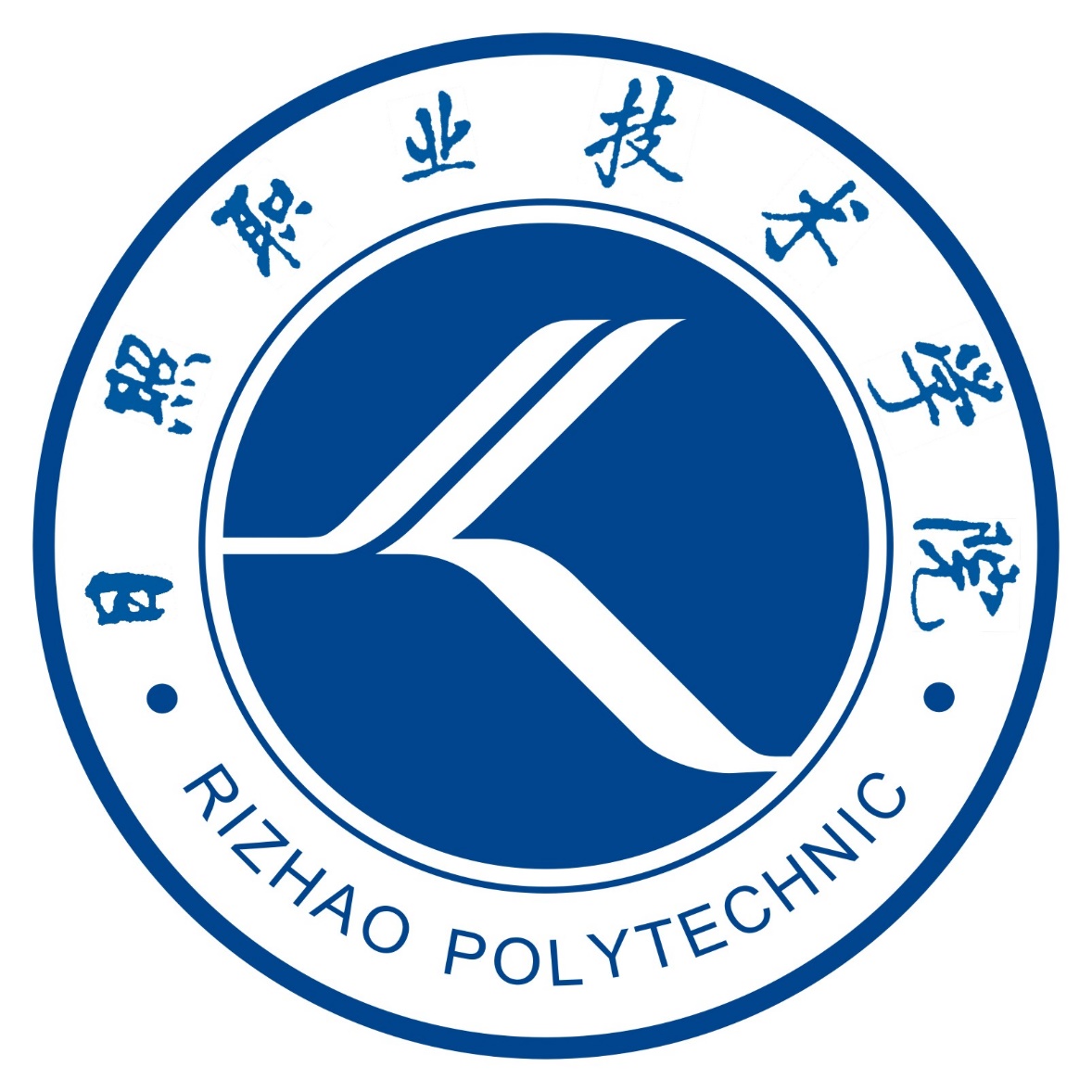 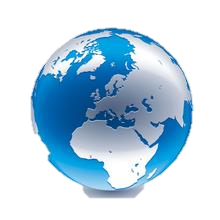 进出口业务操作
1-2-2 对外报价
进出口业务操作课程团队
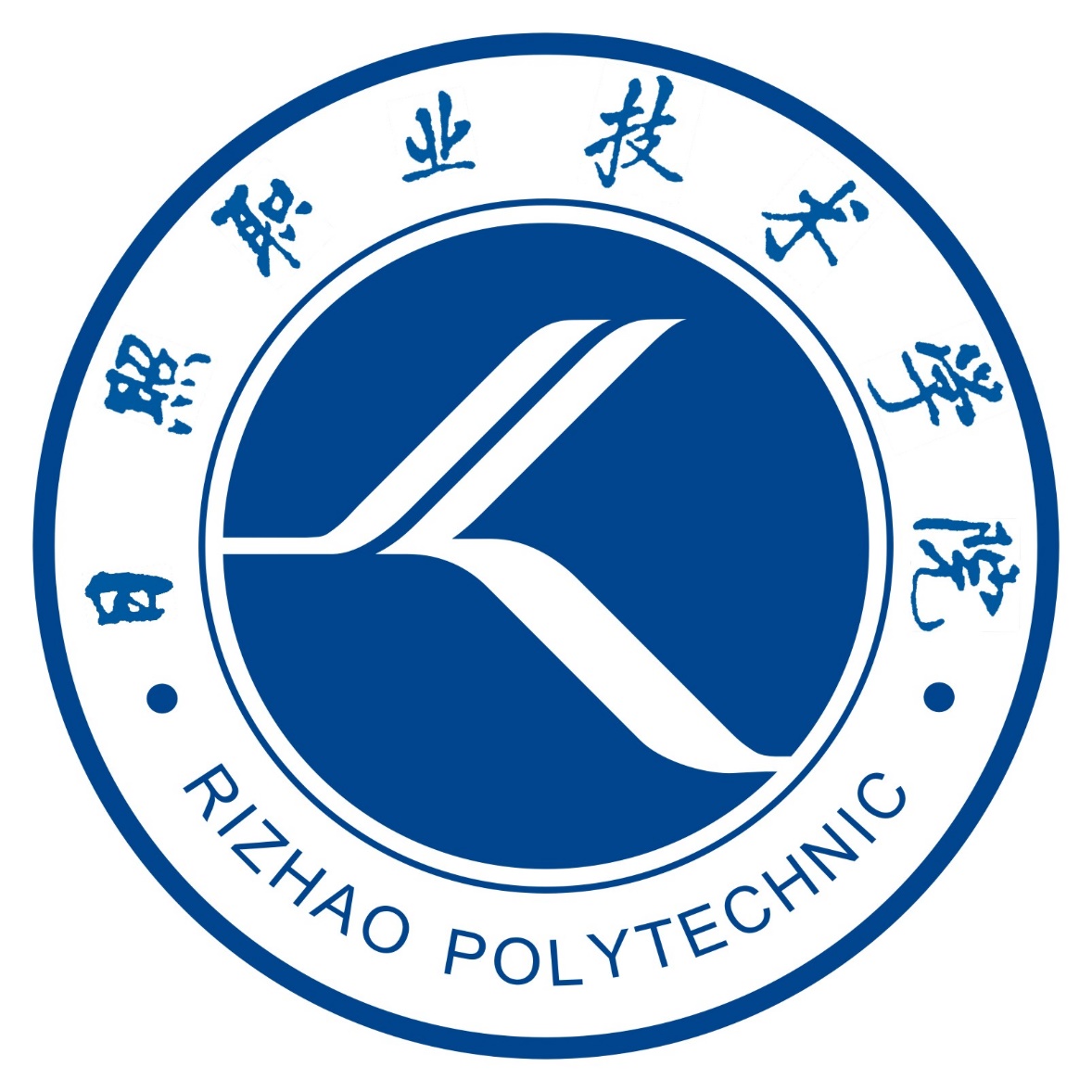 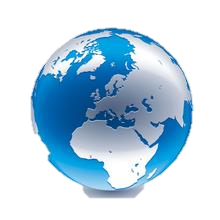 进出口业务操作
1-2-2-3 核算实际成本
进出口业务操作课程团队
学习目标
能根据业务核算实际成本
能力目标
1.掌握核算出口退税的方法
2.掌握核算实际成本的方法
知识目标
1.语言能力：具有较高的英语水平，具有与国外客户进行顺畅交流的能力；
2.沟通能力：不断提高自己的语言表达和沟通能力，与国内相关业务往来方进行有效沟通；
3.学习能力：不断学习外贸领域新知识、新案例、国际贸易惯例新规定或新的国际贸易惯例等，通过不同的途径获取商务信息包括产品信息、客户信息、政策信息等能力；
4. 调研、分析、决策能力：具有调研国内和国际市场，对数据进行分析和归纳的能力，对贸易纠纷、突发事件等做出正确的分析判断和决策能力；
5. 高效严谨、耐心细致、责任心强、吃苦耐劳；
6.具有良好的团队合作精神，在工作岗位上正确处理上下级关系和同事间关系；
7.具有市场竞争意识
素质目标
任 务
日照金果贸易有限公司RIZHAO GOLDEN NUT TRADE CO., LTD.
公司名称（ 中文）：日照金果贸易贸易有限公司
公司名称（英文）：RIZHAO GOLDEN NUT TRADE CO., LTD.
公司地址（中文）：山东省日照市潍坊路201号
公司地址（英文）：201 Weifang Road, Rizhao city, Shandong, China
公司介绍：日照金果贸易有限公司成立于2002年,主要经营花生、南瓜子、葵花子、大蒜、生姜、核桃、芝麻等农产品的进出口业务。
HONGCHING AGRICULTURAL PRODUCTS TRADE CO.
公司名称（英文）：HONGCHING AGRICULTURAL PRODUCTS TRADE CO. 
公司地址（英文）：NO.23, LANE 476, LUNMEI ROAD, CHANGHUA CITY, TAIWAN
公司介绍：HONGCHING AGRICULTURAL PRODUCTS TRADE CO. 主要从事农产品的进出口业务。
任务描述
日照金果贸易有限公司业务员鲁平在广交会上结识了台湾HONGCHING AGRICULTURAL PRODUCTS TRADE CO.客商李志源先生。由于当时他事务繁忙，仅留下名片，称日后再联系。交易会结束后，鲁平返回日照。随之向李志源先生发去电子邮件，详细介绍了本公司的业务范围，并表示愿意与其公司建立良好的业务关系。
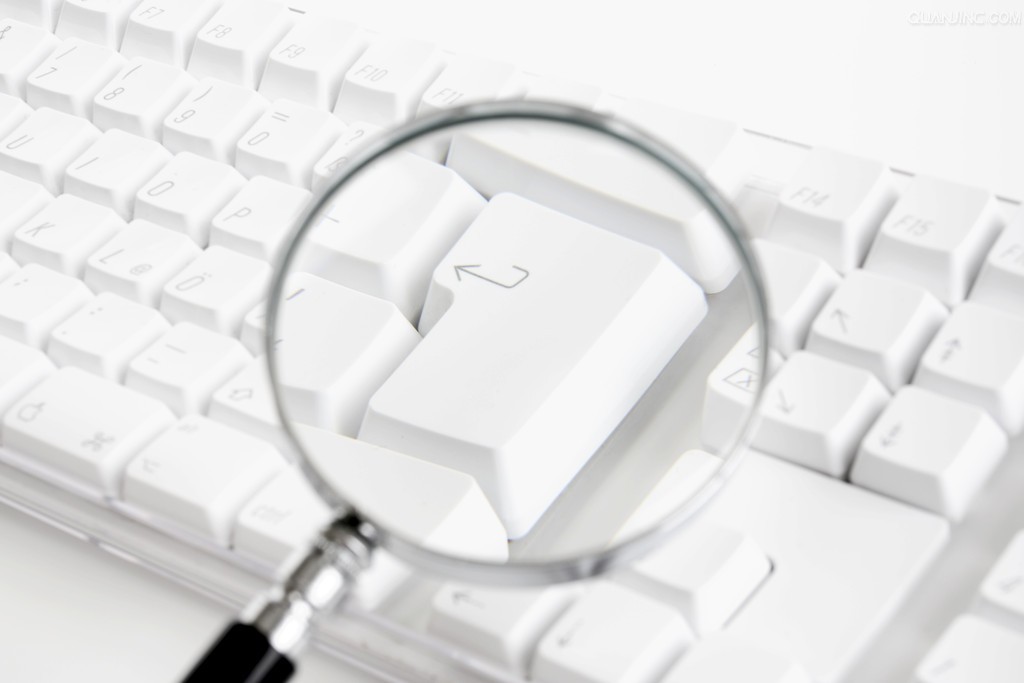 任务描述
任务描述
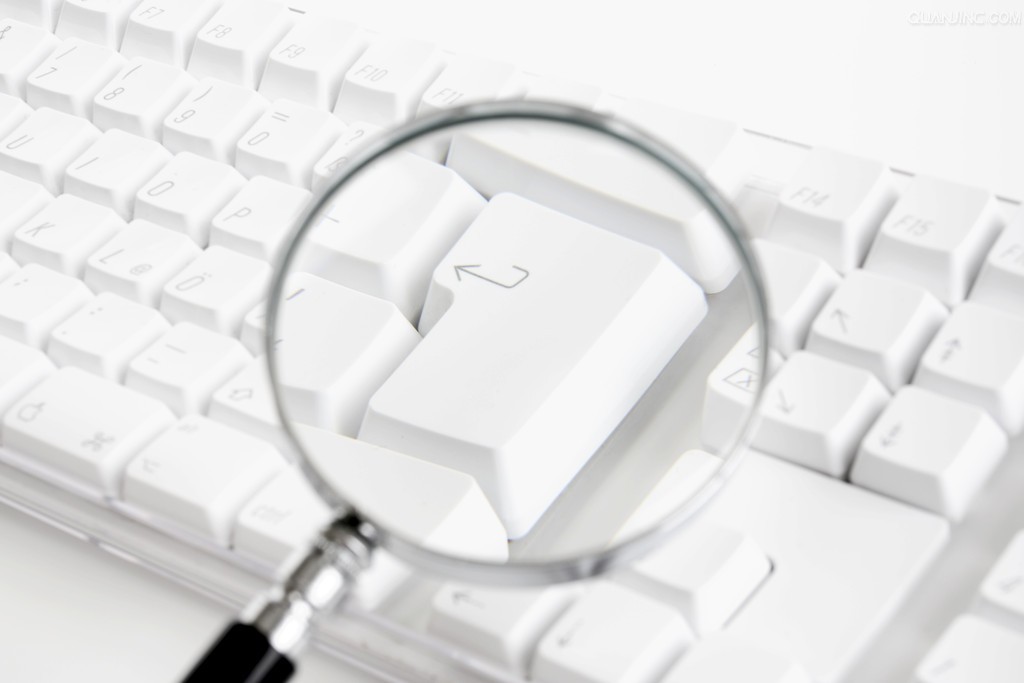 李志源收到日照金果贸易有限公司业务员鲁平的建交信函后，写来询盘信函，对14CM以上的白瓜子非常感兴趣，要求分别报CIF KAOHSIUNG; CFR KAOHSIUNG 和 FOB价格。
任务描述
任务描述
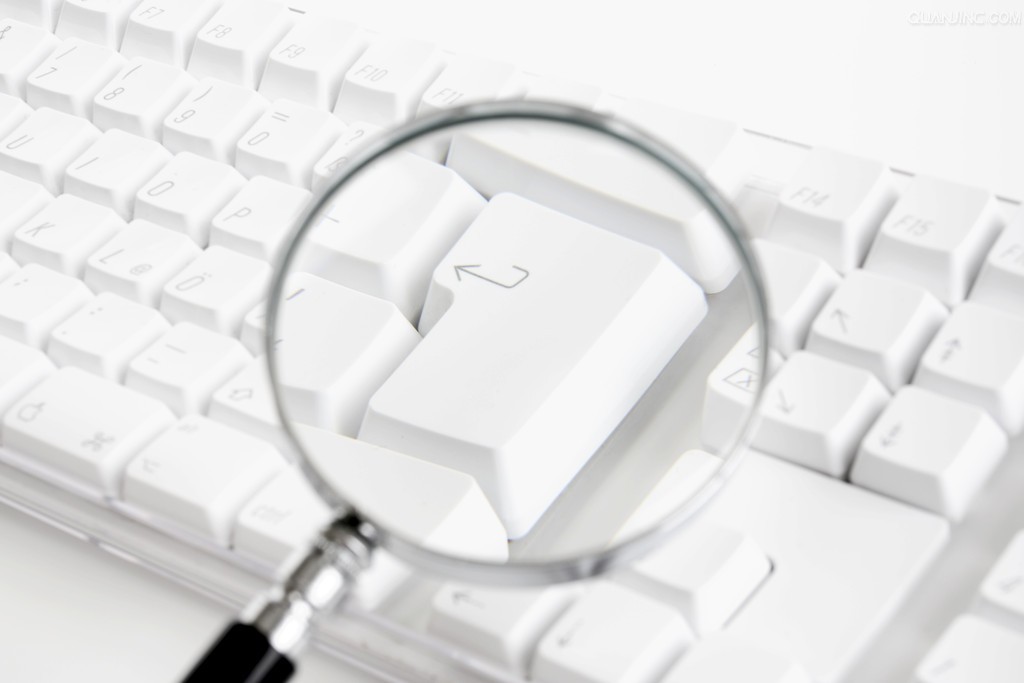 鲁平根据货物成本、有关费用和预期利润计算出口价格，进行报价。
鲁平经过核算，打算报一个20英尺集装箱的货物12吨
任务：鲁平需要核算实际成本。
任务描述
知识点
出口商品价格构成一览表
商品成本
实际成本=进货成本（含税） ﹣ 出口退税额
出口退税额=货价（不含税）×出口退税率
货价（不含税）=进货成本（含税）- 增值税额
增值税额=货价（不含税） ×增值税率
货价（不含税）=进货成本（含税）-货价（不含税）×增值税率
货价（不含税）=进货成本（含税）÷（1+增值税率）
出口退税额=[进货成本（含税）÷（1+增值税率）]×出口退税率
实际成本=进货成本（含税）﹣[进货成本（含税） ÷（1+增值税率）] ×出口退税率
任务实施
联系货源
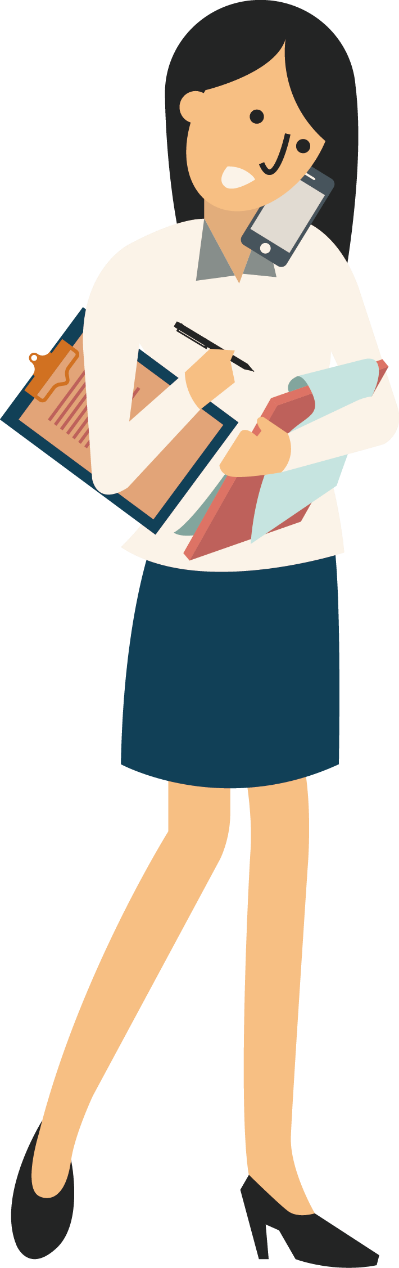 鲁平从供货商数据库中找到大地农产品有限公司并向其发出传真，询问产品信息，大地农产品有限公司发来货物资料。
联系货源
联系货源
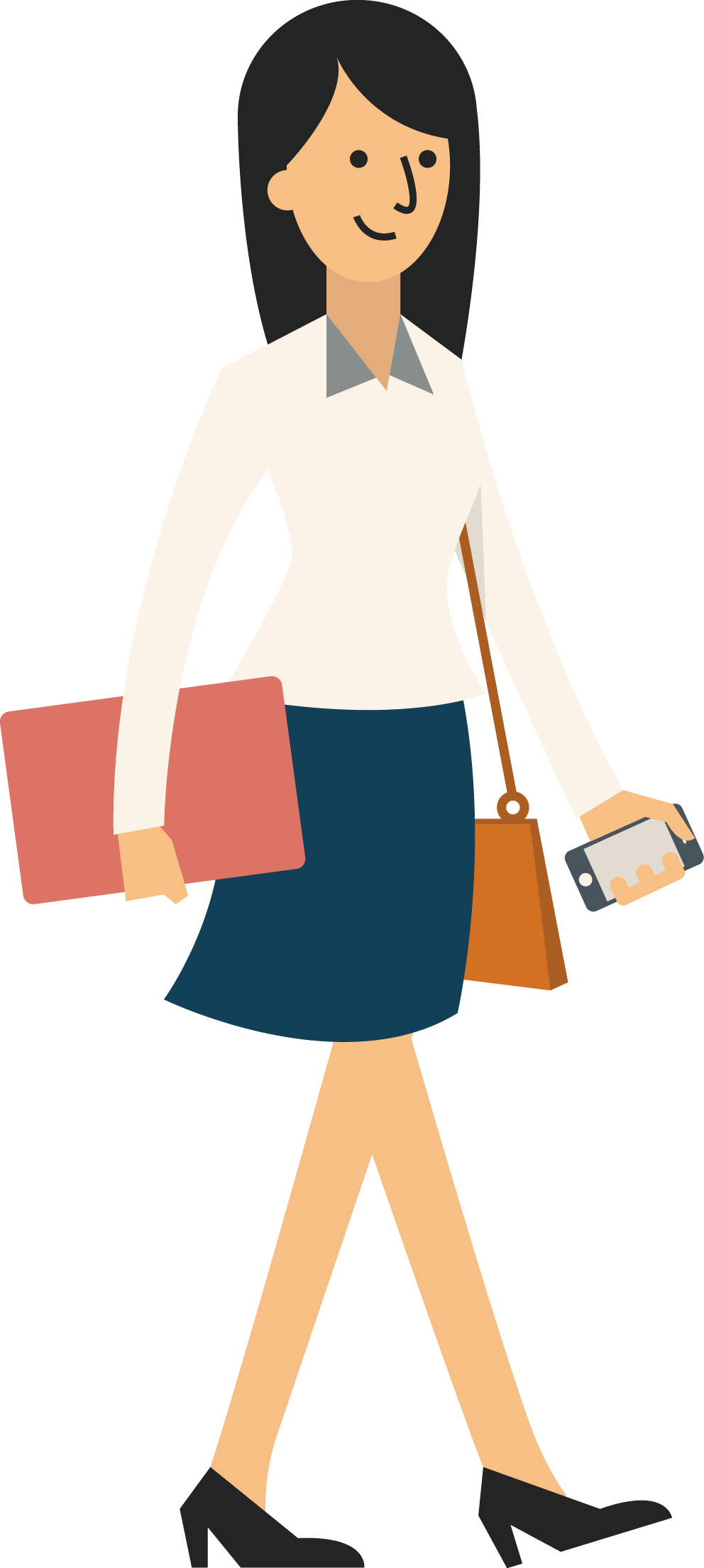 大地农产品有限公司报来的价格18885元/吨含有增值税13%。核算成本的时候，应将含税进货成本中的增值税按照出口退税比率予以扣除，得出实际成本。
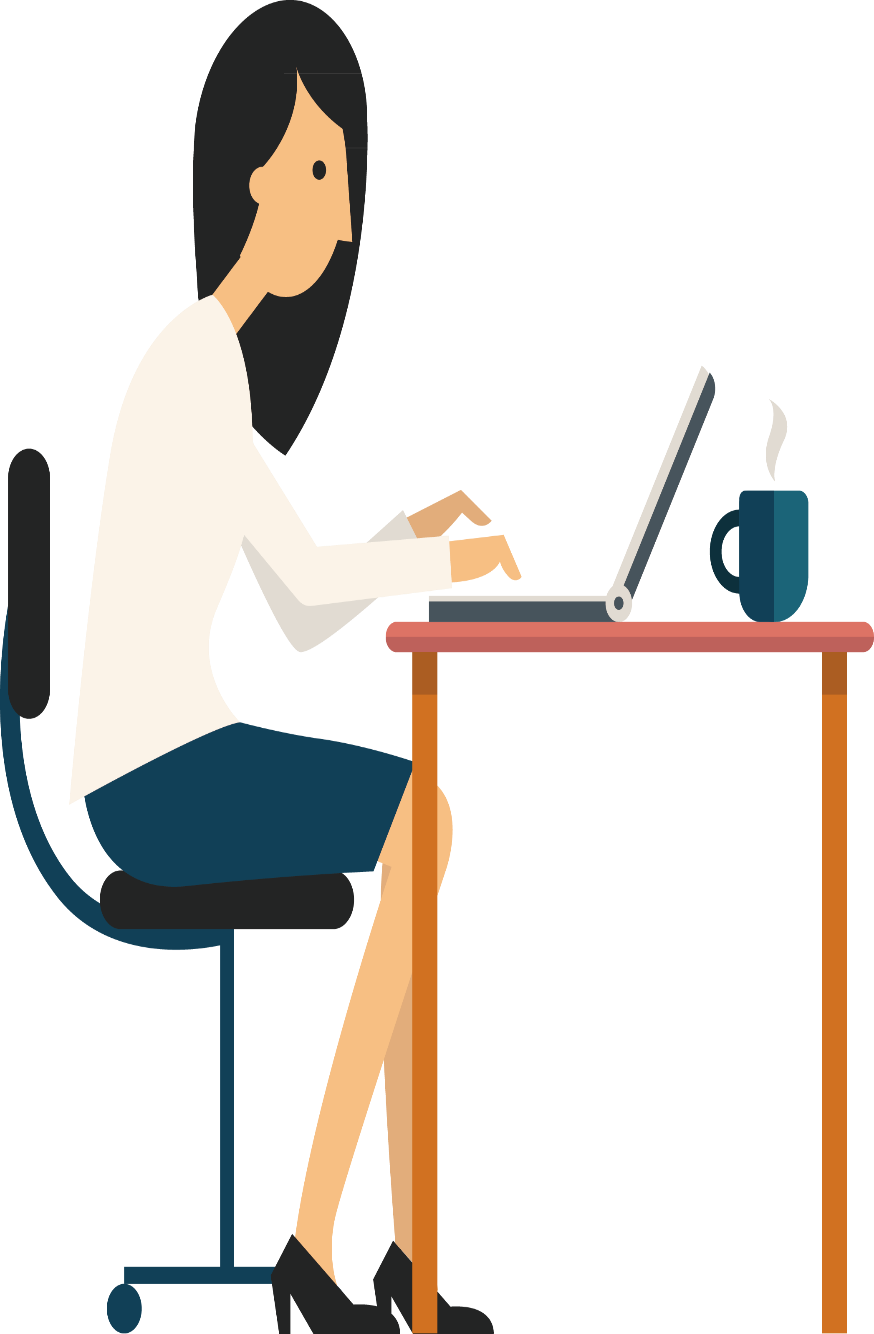 退税金额=
÷
进货成本（含税）
（1+增值税率）
×
出口退税率
退税金额
进货成本
-
实际成本=
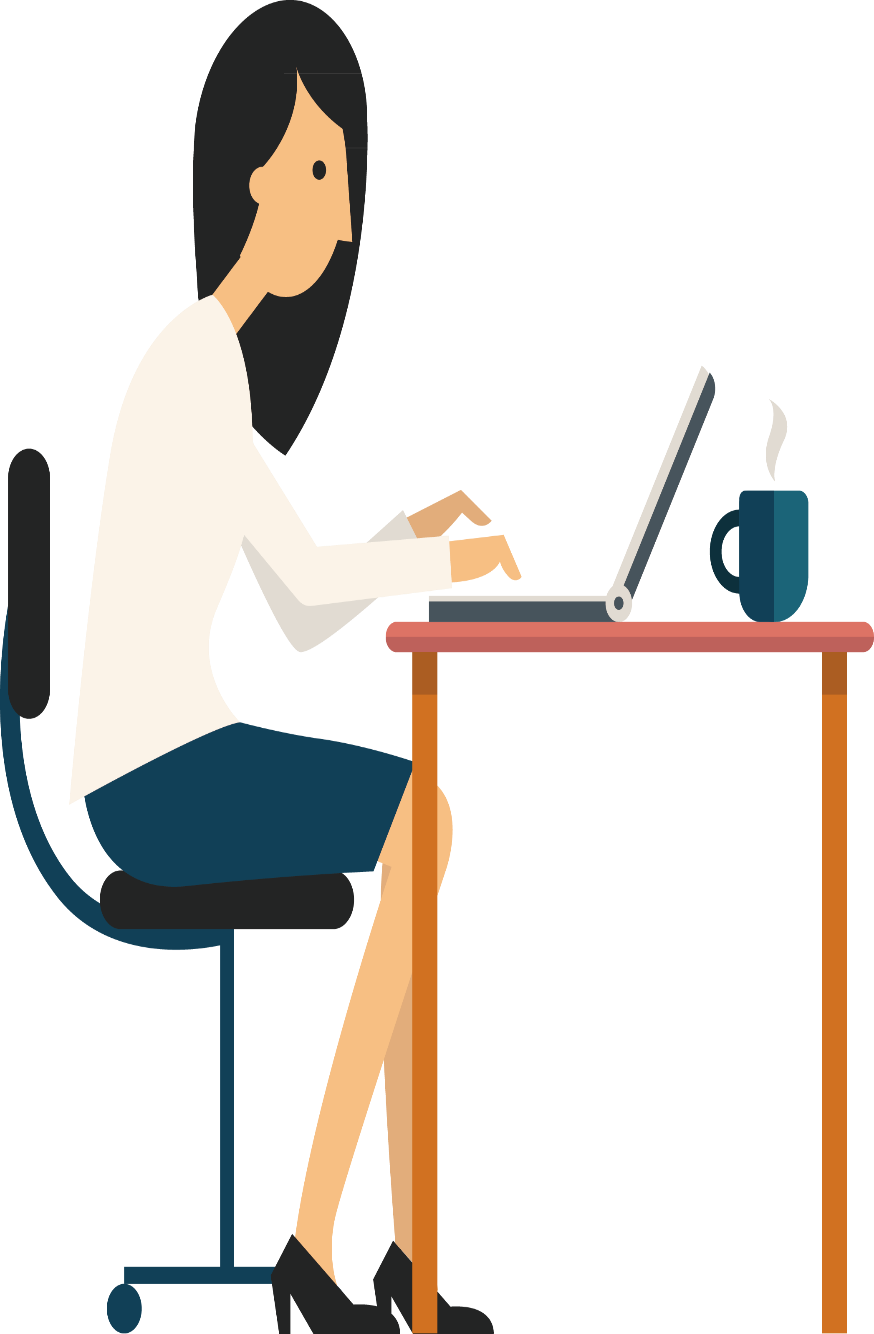 退税金额=
5%
÷
（1+13%）
18885
×
= 835.62
835.62
18885
实际成本=
-
= 18049.38
拓展任务
日照金果贸易有限公司RIZHAO GOLDEN NUT TRADE CO., LTD.
公司名称（ 中文）：日照金果贸易贸易有限公司
公司名称（英文）：RIZHAO GOLDEN NUT TRADE CO., LTD.
公司地址（中文）：山东省日照市潍坊路201号
公司地址（英文）：201 Weifang Road, Rizhao city, Shandong, China
公司介绍：日照金果贸易有限公司成立于2002年,主要经营花生、南瓜子、葵花子、大蒜、生姜、核桃、芝麻等农产品的进出口业务。
BAJA TRADING EST
公司名称（英文）：BAJA TRADING EST
公司地址（英文）：Siteen Street, Malaz, P.O.# 101, Ar-Riyad - 116, Riyadh， Saudi Arabia
公司介绍：BAJA TRADING EST成立于1994年，主要从事农产品的进出口业务。
任务描述
日照金果贸易有限公司业务员鲁平在Anuga 2014 世界食品博览会上认识了沙特阿拉伯BAJA TRADING EST业务员Mohammad Sameer Khan，交易会结束后，鲁平返回日照。随之向Mohammad Sameer Khan发去电子邮件，详细介绍了本公司的业务范围，并表示愿意与其公司建立良好的业务关系。
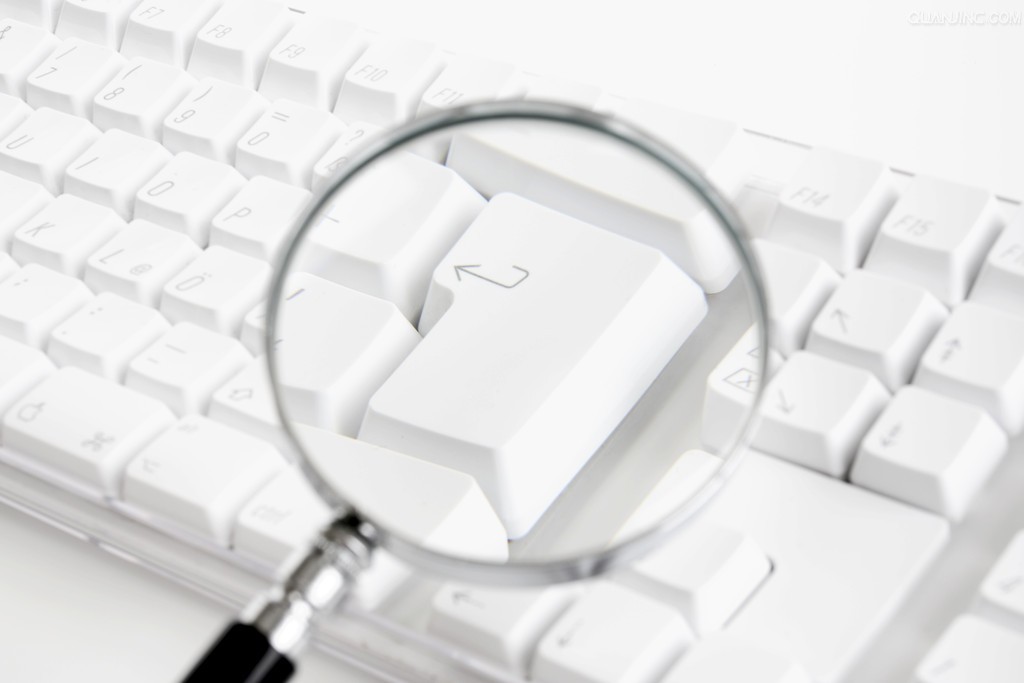 任务描述
任务描述
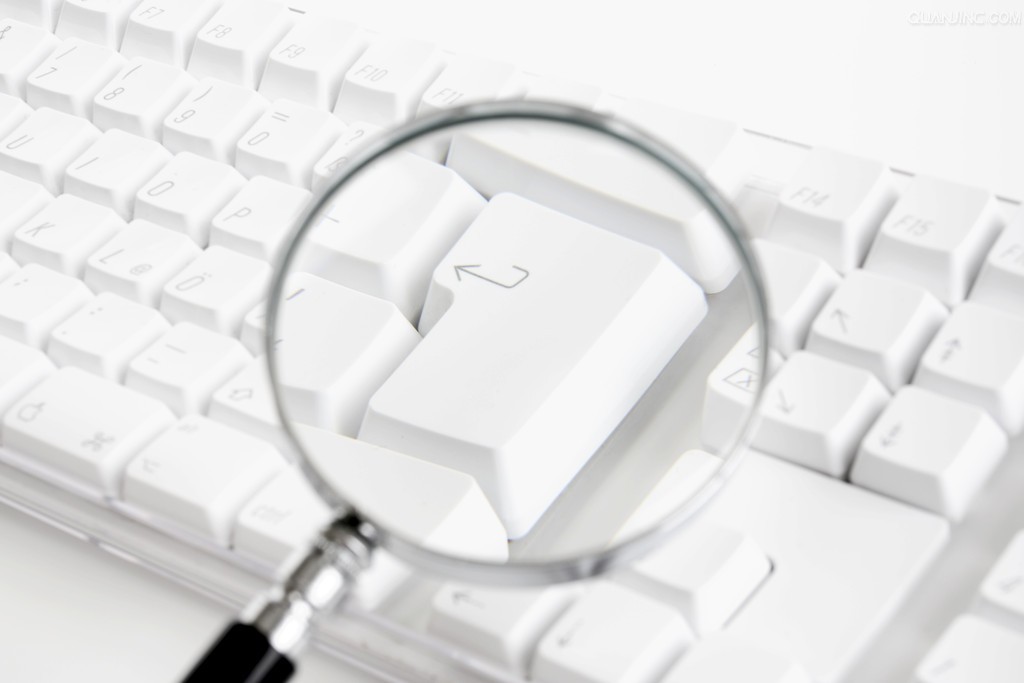 Mohammad Sameer Khan收到日照金果贸易有限公司业务员鲁平的建交信函后，对葵花子非常感兴趣，写来询盘信函，要求分别报CIF JEDDAH; CFR JEDDAH 和 FOB价格。
任务描述
任务描述
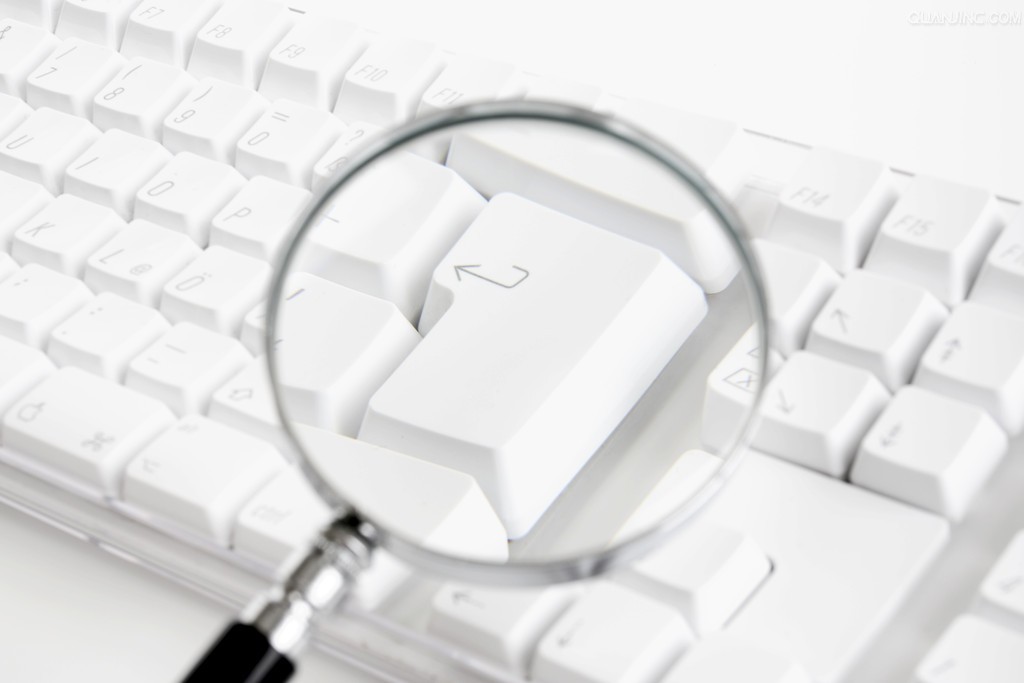 鲁平根据货物成本、有关费用和预期利润计算出口价格，进行报价。
鲁平经过核算，打算报一个40英尺超高集装箱的货物22.5吨.
任务：鲁平需要核算实际成本。
任务描述
拓展任务实施
联系货源
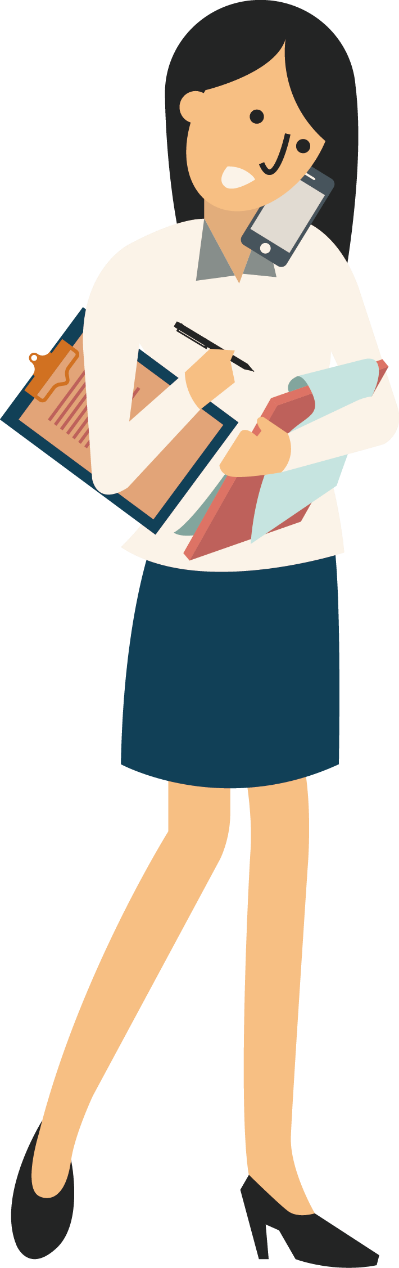 鲁平从供货商数据库中找到甘肃美佳食品有限公司并向其发出传真，询问产品信息，美佳食品有限公司发来货物资料。
联系货源
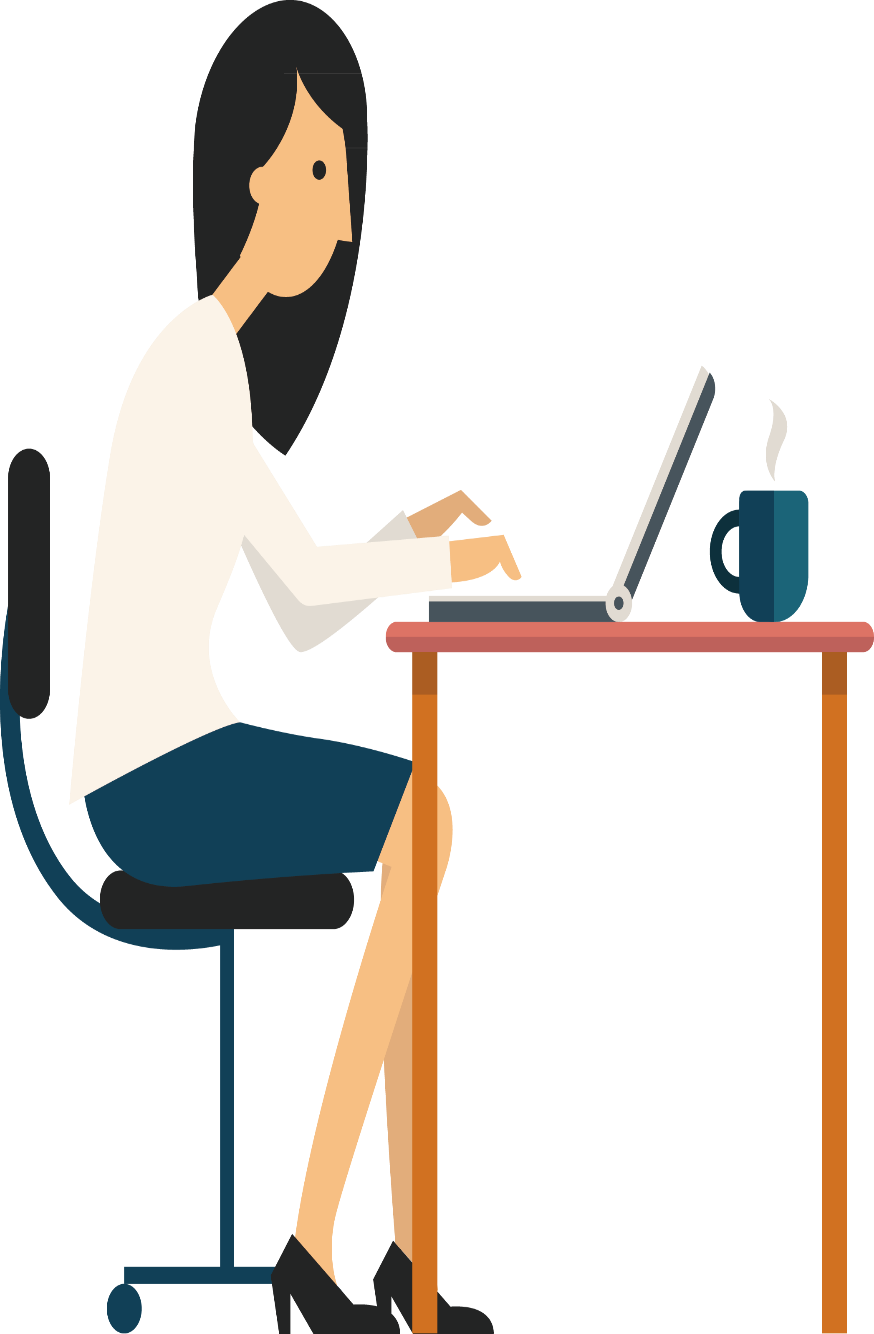 退税金额=
÷
进货成本（含税）
（1+增值税率）
×
出口退税率
退税金额
进货成本
-
实际成本=
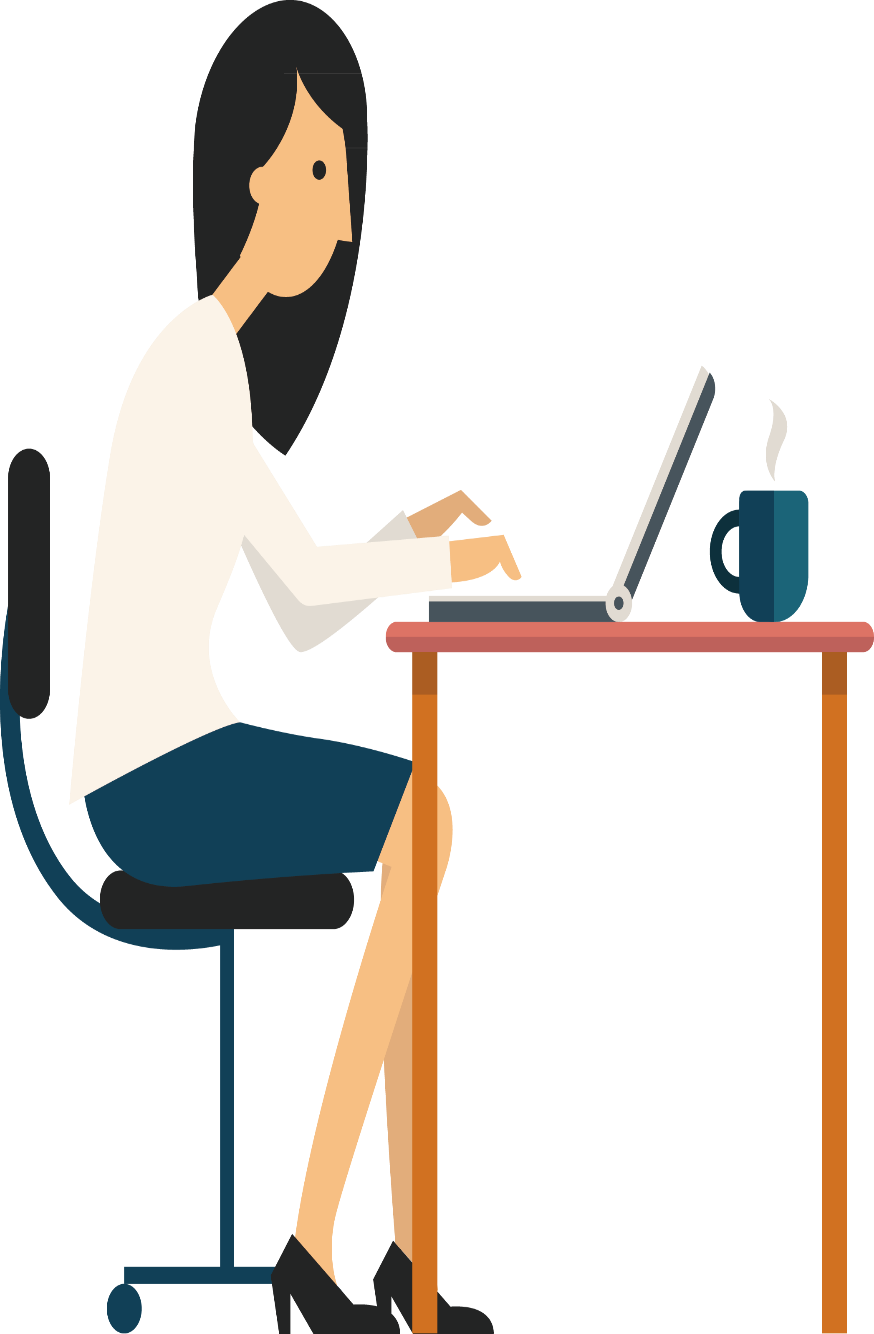 退税金额=
×
÷
（1+13%）
7570
5%
= 334.96
334.96
实际成本=
-
17570
= 7235.04
反思总结
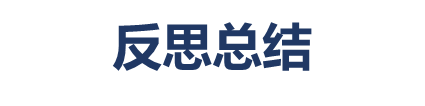 反思总结
对外报价核算的成本是扣除出口退税收入的实际成本。不能以含税成本来计算。
THANK YOU